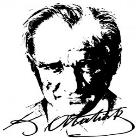 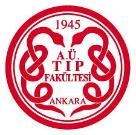 ANKARA ELMADAĞ TOPLUM SAĞLIĞI MERKEZİNİN TEMEL DEMOGRAFİK ÖZELLİKLERİ
Hazırlayan: İnt. Dr. Aslı KARASAKAL
Danışman: Dr. Ahmet SALTIK
23.12.2017
AÜTF Halk Sağlığı Staj Sonu Sunumu
1
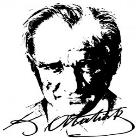 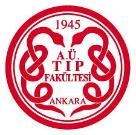 SUNU AKIŞI
Demografinin Tanımı
Demografi ile İlgili Sağlık Düzeyi Ölçütleri
Elmadağ İlçesinin Genel Özellikleri 
Dünyanın Temel Demografik Verileri
Türkiye’nin Temel Demografik Verileri
Ankara’nın Temel Demografik Verileri
Elmadağ İlçesinin 
	Temel Demografik Verileri
Fotoğraflar
Stajın Bana Katkıları
Kaynakça
Teşekkür
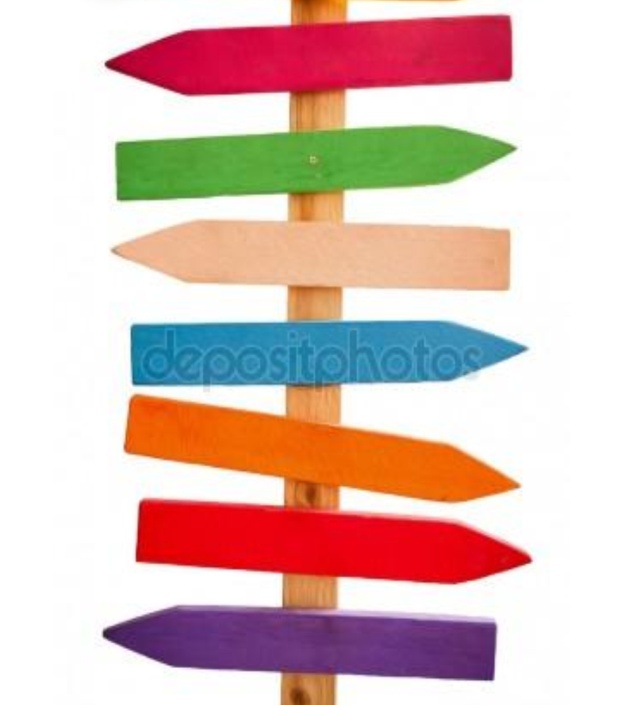 23.12.2017
AÜTF Halk Sağlığı Staj Sonu Sunumu
2
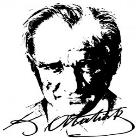 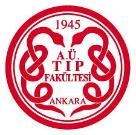 Demografinin Tanımı
Yunanca (demos - halk) ve (grapho - yazma) kelimelerinin birleştirilmesi ile meydana gelmiş olan bu terim nüfus olaylarını istatistik yardımıyla inceleyen ve bu hususta uygulanan metotları araştırıp ilerletmeye çalışan disipline verilen isimdir. (1)
Demografi biri statik, diğeri dinamik iki kısma ayrılır, ilkinde nüfus durgun bir varlık sayılarak belirli bir andaki durumu, özellikle çeşitli bakımlardan bileşimi incelenir, ikincisinde doğum, ölüm, göçler gibi nüfus hareketleri ve onları etkileyen faktörler araştırılır. (1)
23.12.2017
AÜTF Halk Sağlığı Staj Sonu Sunumu
3
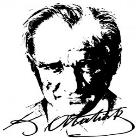 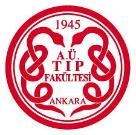 Demografi ile İlgili Sağlık Düzeyi Ölçütleri
Doğurganlık (fertilite) 
   düzeyini belirleyen ölçütler
Ölüm (mortalite) 
   düzeyini belirleyen ölçütler
Hastalık (morbidite) 
   düzeyini belirleyen ölçütler
Diğer (göç, evlilik v.s)(2)
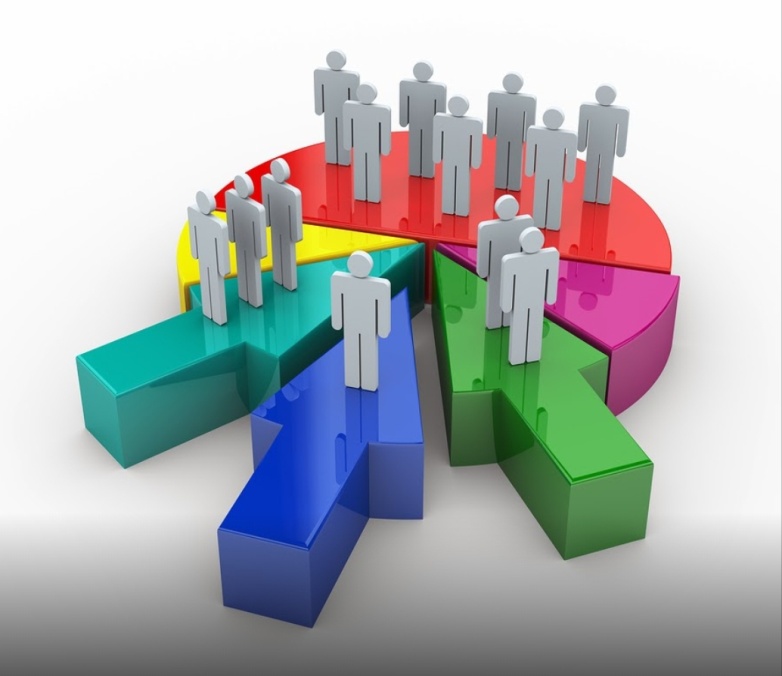 23.12.2017
AÜTF Halk Sağlığı Staj Sonu Sunumu
4
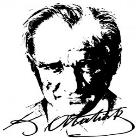 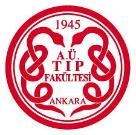 ÖLÜM (MORTALİTE) ÖLÇÜTLERİ
1. Kaba Ölüm Hızı
2. Özel Ölüm Hızları 
   a. Yaşa özel ölüm hızları
   b. Cinsiyete özel ölüm hızları
   c. Yerleşim yerine özel ölüm hızları
   d .Nedene özel ölüm hızları
3. Fatalite (Öldürücülük) Hızı
4. Orantılı Ölüm Hızları
   a. Nedene Özel Orantılı Ölüm Hızı
   b. Yaşa Özel Orantılı Ölüm Hızı
 (5YAÖH..)
5. Bebek Ölüm Hızları
6. Perinatal Ölüm Hızı
7. 1-4 Yaş Oyun Çocuğu (Toddler) Ölüm Hızı
8. Beş yaşından küçük çocuklarda ölüm oranı
9. Ölü Doğum Hızı
10. Ölü Doğum Oranı
11. Ana Ölüm Oranı / Gebeliğe bağlı ölüm oranı
12. Standartlaştırılmış Mortalite Oranı (2)
23.12.2017
AÜTF Halk Sağlığı Staj Sonu Sunumu
5
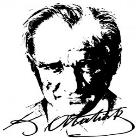 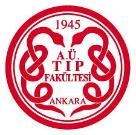 DOĞURGANLIK (FERTİLİTE) ÖLÇÜTLERİ
1. Kaba Doğum Hızı 
2. Özel Doğurganlık Hızları
a. Yaşa-Özel Doğurganlık Hızları
b. Pariteye-Özel Doğurganlık Hızları
3. Toplam Doğurganlık Hızı (TDH; S. Bak. 2016; 2,10)
4. Genel Doğurganlık Hızı (GDH; yakl. %o80)
5. Çocuk / Kadın Oranı
6. Tamamlanmış Doğurganlık
7. Üreme Hızları
8. Ortalama gebelik, doğum, yaşayan çocuk sayıları (3)
23.12.2017
AÜTF Halk Sağlığı Staj Sonu Sunumu
6
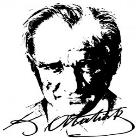 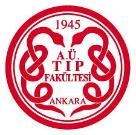 Elmadağ İlçesinin Genel Özellikleri
İç Anadolu Bölgesinin yukarı Sakarya bölümünde yer alan Elmadağ, Ankara’nın 41 km. doğusunda adını aldığı Elmadağ’ın Kuzeydoğu eteklerinde kurulmuş çok eski bir yerleşim alanıdır. (4)
Yapılan arkeolojik araştırmalardan elde edilen verilere göre, Elmadağ ve çevresinin Frigler, Lidyalılar, Persler gibi çok eski medeniyetlere sahne olduğu gösterilmiştir. (4)
23.12.2017
AÜTF Halk Sağlığı Staj Sonu Sunumu
7
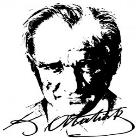 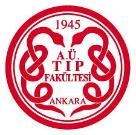 Elmadağ İlçesinin Genel Özellikleri-2
Denizden yüksekliği 1135 m. olan ilçenin, her tarafında derin vadilerle yarılmış yaylalar üzerinde sırtlar ve tepeler yer alır. Güneybatısında 1860 m. yüksekliğe sahip Elmadağ, kuzeyinde ise 1995 m. Yüksekliğe sahip İdris Dağ’ı bulunur. (4) 
Elmadağ’ın yüzölçümü 573 km2’dir. (5)
Elmadağ’da 19 ilköğretim okulu, 9 lise bulunmaktadır.  Bir tanesi devlet hastanesi olmak üzere 6 sağlık kuruluşu, 8 tane de eczane bulunmaktadır. (4)
23.12.2017
AÜTF Halk Sağlığı Staj Sonu Sunumu
8
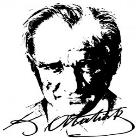 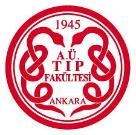 Ankara İlçeleri İçinde Elmadağ
23.12.2017
AÜTF Halk Sağlığı Staj Sonu Sunumu
9
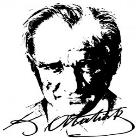 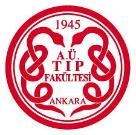 ELMADAĞ KAYAK MERKEZİ
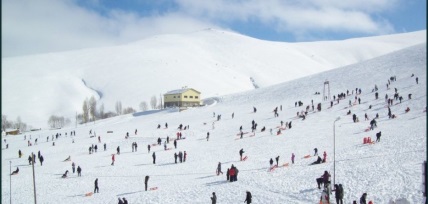 23.12.2017
AÜTF Halk Sağlığı Staj Sonu Sunumu
10
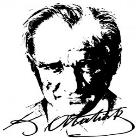 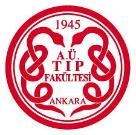 Dünyanın Temel Demografik Verileri
Dünya nüfusu 2017 verilerine göre; 7.550 milyardır. 
Bu nüfusun;
     %26’sını 0-14 yaş,
     %65’ini 15-65 yaş,
     %9’unu ise 65 yaş üzeri oluşturmaktadır.
Beklenen ortalama yaşam süresi kadın için 74, erkek içinse 70tir. (6)
www.worldometers.info/tr  verilerine göre 23.12.2017 saat 15.50’de dünya nüfusu  7.589.938.580’dir.
23.12.2017
AÜTF Halk Sağlığı Staj Sonu Sunumu
11
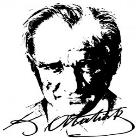 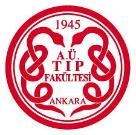 Türkiye’nin Temel Demografik Verileri
Türkiye nüfusu UNFPA (Birleşmiş Milletler Nüfus Fonu) 2017 verilerine göre: 	80.7 milyondur.
Bunların 
	%25’i	 0-14 yaş arasında,
	 %67’si	15-64 yaş arasında 
	 %8’i ise 	65 yaş üstüdür.
2017 yılında yaşam beklentisi 
 Kadınlarda	 79, 
erkeklerde ise	 73 yıldır. (7)
23.12.2017
AÜTF Halk Sağlığı Staj Sonu Sunumu
12
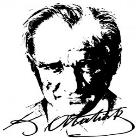 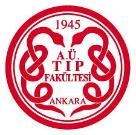 Türkiye’nin Temel Demografik Verileri -2
1927 yılında nüfusun 
	%75,8’i kırda yaşarken, 
	%24,2’si kentte yaşıyordu.
2016 yılına baktığımızda ise 
	%7,7 kırda yaşayıp,                  
	% 92,3 ise kentte yaşamaktadır. (8) 
1935 yılında ortanca yaş 21,2 iken 
	2016 yılında 31,4’tür. 
	2023 yılında beklenen ortanca yaş 34,6’dır. (9)
23.12.2017
AÜTF Halk Sağlığı Staj Sonu Sunumu
13
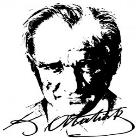 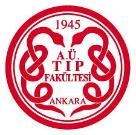 Türkiye’nin Temel Demografik Verileri -3
Türkiye nüfusunun TUİK verilerine göre 2023 yılında 
	84 247 088 kişi olması beklenmektedir.
Türkiye nüfusunun 2050 yılında ise 94,6 milyon olması beklenmektedir. (10) 
Türkiye nüfusu 31 Aralık 2016 tarihi itibarıyla 79 milyon 814 bin 871 kişi oldu.
Türkiye’de ikamet eden nüfus 2016 yılında, bir önceki yıla göre 1 milyon 73 bin 818 kişi arttı. 
Erkek nüfus 40 milyon 43 bin 650 kişi olurken, kadın nüfus 39 milyon 771 bin 221 kişi oldu. 
Buna göre toplam nüfusun %50,2’sini erkekler, %49,8’ini ise kadınlar oluşturdu. (11)
23.12.2017
AÜTF Halk Sağlığı Staj Sonu Sunumu
14
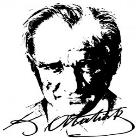 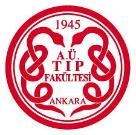 Türkiye Nüfus Piramidi
23.12.2017
AÜTF Halk Sağlığı Staj Sonu Sunumu
15
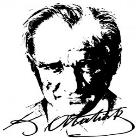 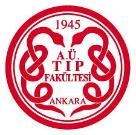 Ankara’nın Temel Demografik Verileri
Ankara’nın 2013 yılı nüfusu 5 045 083’dir. 
31 Aralık 2013 adrese dayalı nüfus kayıt sistemlerine göre Ankara’da nüfusun tamamı il ve ilçe merkezlerinde yaşamaktadır. Bu oran Türkiye için %91,3’tür.
Ankara ili nüfus yoğunluğu büyüklük olarak 206 kişi/km2 değeri ile 100 olan Türkiye değerinin oldukça üstündedir. 
2013 yılında Ankara’da nüfus artış hızı binde 15,9’dur. (12)
23.12.2017
AÜTF Halk Sağlığı Staj Sonu Sunumu
16
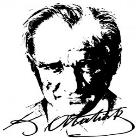 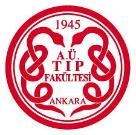 Ankara’nın Temel Demografik Verileri-2
2012-2013 net göç hızına bakıldığında Ankara, binde 6,5 ile göç alan iller arasındadır. 
Ankara’da kaba doğum hızı 2013 yılında 14,5’tur. (Türkiye’de 16,9)
Ankara’da bebek ölüm hızı 7,9’dur. (12)
23.12.2017
AÜTF Halk Sağlığı Staj Sonu Sunumu
17
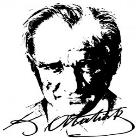 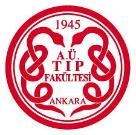 Elmadağ İlçesinin 	Temel Demografik Verileri
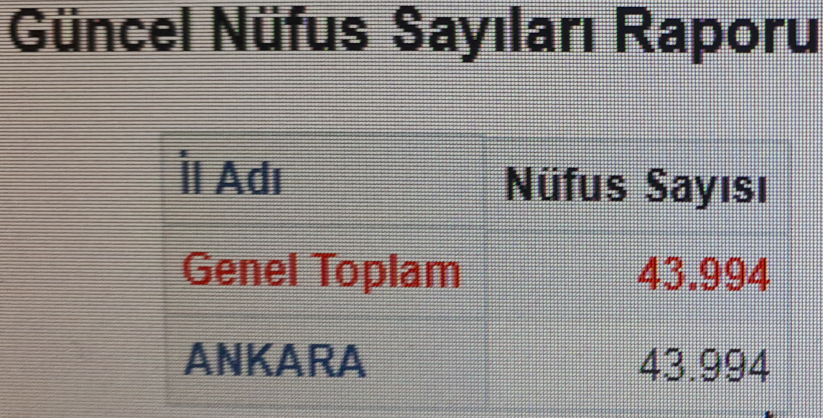 Elmadağ, Ankara’nın 25 ilçesi arasında,    nüfus yoğunluğu bakımından 14. sırada yer alan ilçesidir.
2016 TUİK verilerine göre Elmadağ nüfusu 44.166’dır, TSM verilerine göre ise 43.994’dir.(15.12.17)
Bu nüfusun %51.14’ü erkek, %48.86’sı kadındır. (13)
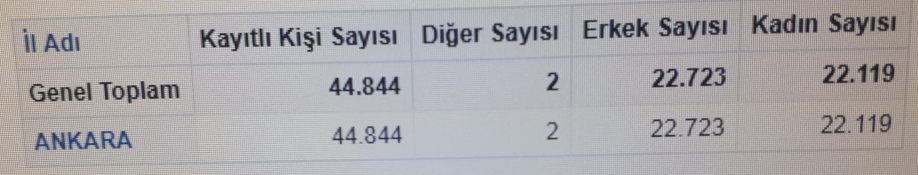 23.12.2017
AÜTF Halk Sağlığı Staj Sonu Sunumu
18
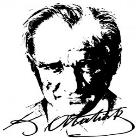 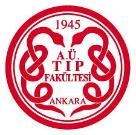 ELMADAĞ NÜFUS PİRAMİDİ (KDS)
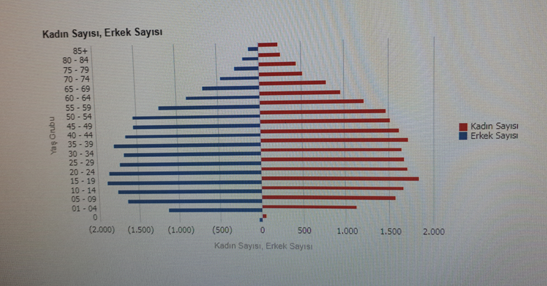 23.12.2017
AÜTF Halk Sağlığı Staj Sonu Sunumu
19
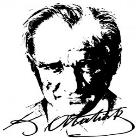 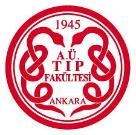 ELMADAĞ 2016 YIL ORTASI NÜFUSUNUN YAŞA VE CİNSİYETE GÖRE TABLOSU (KDS)
23.12.2017
AÜTF Halk Sağlığı Staj Sonu Sunumu
20
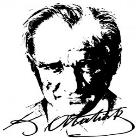 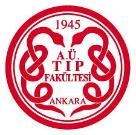 Elmadağ İlçesinin 	Temel Demografik Verileri-2 (14)
23.12.2017
AÜTF Halk Sağlığı Staj Sonu Sunumu
21
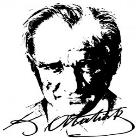 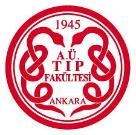 Elmadağ İlçesinin 	Temel Demografik Verileri-3 (14)
23.12.2017
AÜTF Halk Sağlığı Staj Sonu Sunumu
22
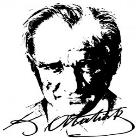 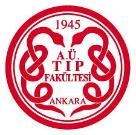 Elmadağ İlçesinin 	Temel Demografik Verileri-3
22.11.2017 tarihli Karar Destek Sistemi (KDS)’ne göre Elmadağ ilçesine bağlı 13 aile hekimine kayıtlı kişilerin verileri aşağıdaki gibidir.
23.12.2017
AÜTF Halk Sağlığı Staj Sonu Sunumu
23
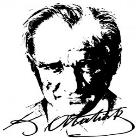 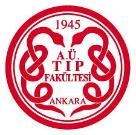 Elmadağ TSM VerileriyleBebek Sayısı
23.12.2017
AÜTF Halk Sağlığı Staj Sonu Sunumu
24
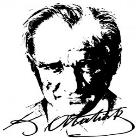 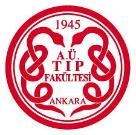 Elmadağ İlçesinin 	Temel Demografik Verileri-4
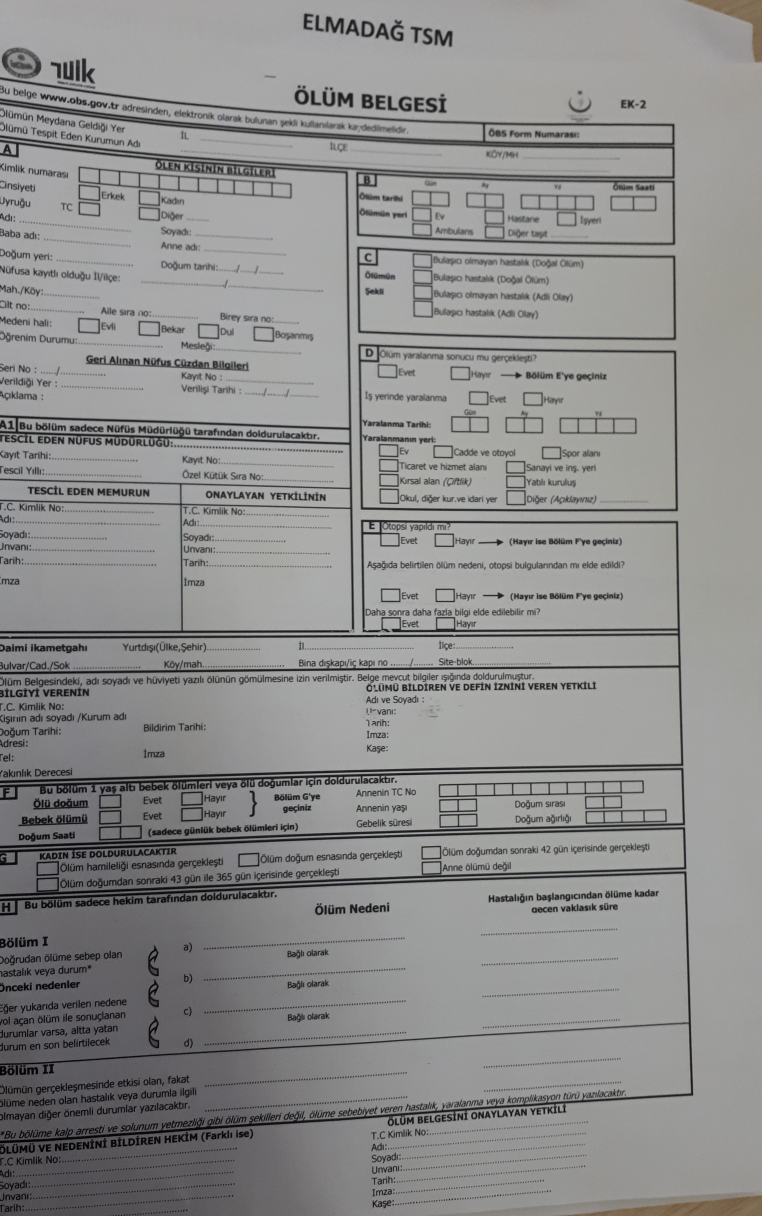 2017 yılı Elmadağ için bildirilen bebek ölüm sayısı 3, çocuk ölümü yok. 
2017 yılı için toplam ölüm bildirimi sayısı 119’dur.
23.12.2017
AÜTF Halk Sağlığı Staj Sonu Sunumu
25
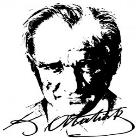 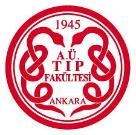 ELMADAĞ TSM BÖLGESİDEMOGRAFİK VERİLERİNİN TÜRKİYEVE DÜNYA İLE KARŞILAŞTIRILMASI(15)
Kaba Doğum Hızı


                             DÜNYA: %o20 
                           TÜRKİYE: %o16,5
                         ELMADAĞ: %o36,6 (KDS,20.12.2017)
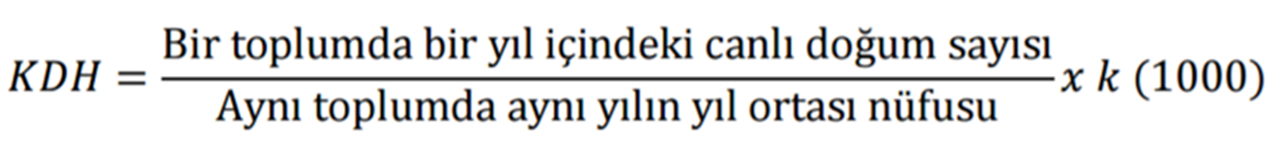 23.12.2017
AÜTF Halk Sağlığı Staj Sonu Sunumu
26
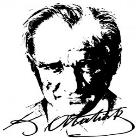 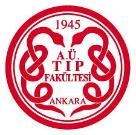 ELMADAĞ TSM BÖLGESİDEMOGRAFİK VERİLERİNİN TÜRKİYEVE DÜNYA İLE KARŞILAŞTIRILMASI-2 (15)
Kaba Ölüm Hızı


                         




		DÜNYA: %o8,5
		TÜRKİYE: %o5,3
   		ELMADAĞ: %o2,7 (KDS, 20.12.2017)
23.12.2017
AÜTF Halk Sağlığı Staj Sonu Sunumu
27
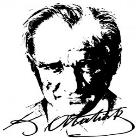 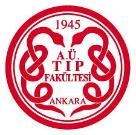 ELMADAĞ TSM BÖLGESİDEMOGRAFİK VERİLERİNİN TÜRKİYEVE DÜNYA İLE KARŞILAŞTIRILMASI-3
Anne Ölüm Hızı


                          
                        DÜNYA: Yüz binde 216
                      TÜRKİYE: Yüz binde 14,7
                               ELMADAĞ: 0 (KDS, 20.12.2017)
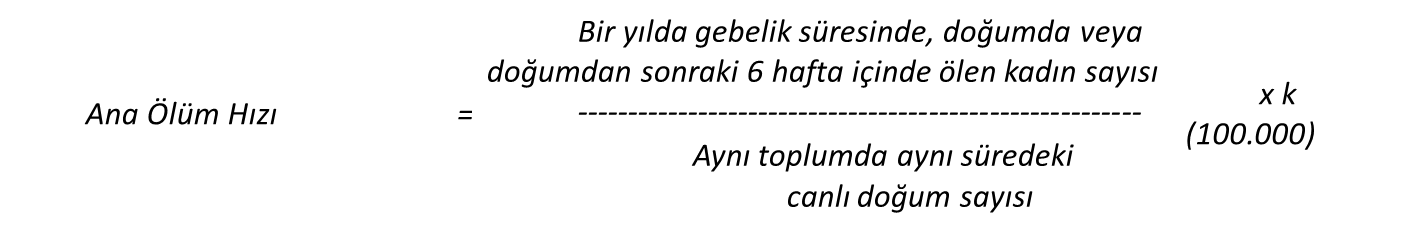 23.12.2017
AÜTF Halk Sağlığı Staj Sonu Sunumu
28
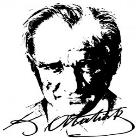 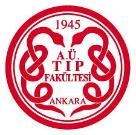 ELMADAĞ TSM BÖLGESİDEMOGRAFİK VERİLERİNİN TÜRKİYEVE DÜNYA İLE KARŞILAŞTIRILMASI-4
Bebek Ölüm Hızı


                          
                          DÜNYA: %o30,5
                          TÜRKİYE: %o10
                        ELMADAĞ: %o1,8 (KDS, 20.12.2017)
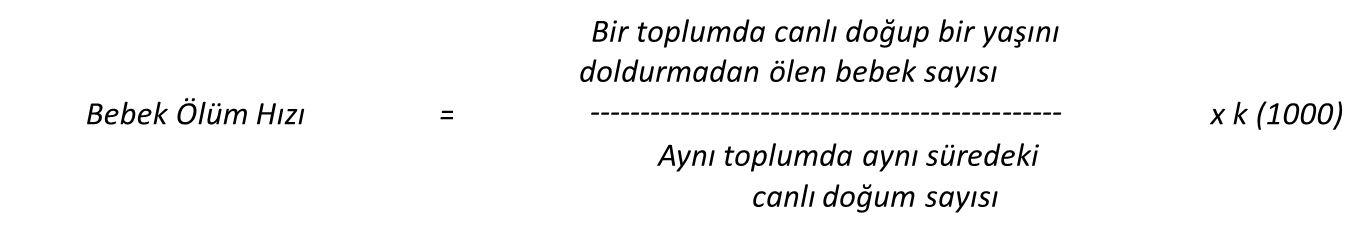 23.12.2017
AÜTF Halk Sağlığı Staj Sonu Sunumu
29
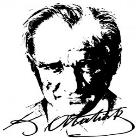 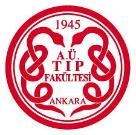 ELMADAĞ TSM BÖLGESİDEMOGRAFİK VERİLERİNİN TÜRKİYEVE DÜNYA İLE KARŞILAŞTIRILMASI-5
Beş Yaş Altı Çocuk Ölüm Hızı


                          
                           DÜNYA: %o42,5
                          TÜRKİYE: %o12,1
                         ELMADAĞ: %o1,7 (KDS, 20.12.2017)
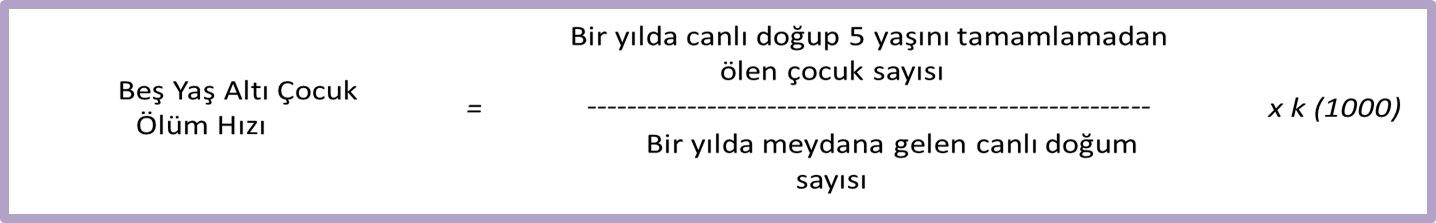 23.12.2017
AÜTF Halk Sağlığı Staj Sonu Sunumu
30
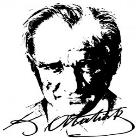 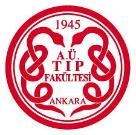 ELMADAĞ TSM BÖLGESİDEMOGRAFİK VERİLERİNİN TÜRKİYEVE DÜNYA İLE KARŞILAŞTIRILMASI-6
NÜFUS YOĞUNLUĞU=         Yaşayan İnsan Sayısı
                                                   Yüz Ölçümü
                           
                            DÜNYA: 52
                          TÜRKİYE: 104
                         ELMADAĞ: 76.7 (43994 / 573)
23.12.2017
AÜTF Halk Sağlığı Staj Sonu Sunumu
31
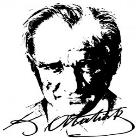 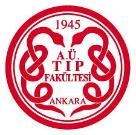 Perinatal ve Bebek Ölümleri Bilgi Formu
23.12.2017
AÜTF Halk Sağlığı Staj Sonu Sunumu
32
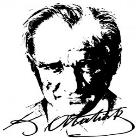 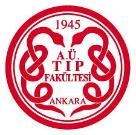 Anne Ölüm Bildirim Formu
23.12.2017
AÜTF Halk Sağlığı Staj Sonu Sunumu
33
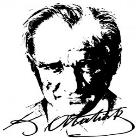 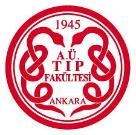 Aralık 2017 AÜTF Halk Sağlığı Stajı Elmadağ TSM İntern Grubu
23.12.2017
AÜTF Halk Sağlığı Staj Sonu Sunumu
34
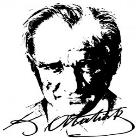 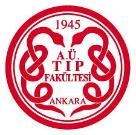 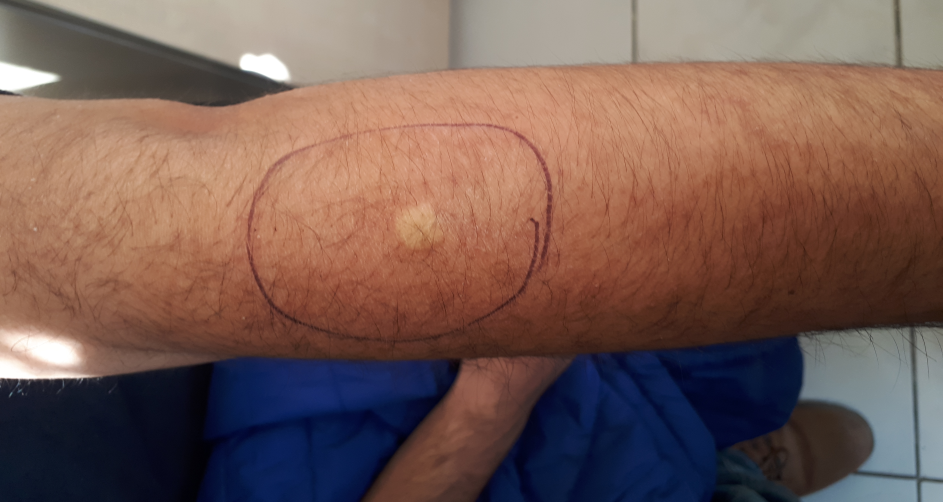 Aralık 2017 AÜTF Halk Sağlığı Stajı Elmadağ İntern Grubu VSD ziyareti
23.12.2017
AÜTF Halk Sağlığı Staj Sonu Sunumu
35
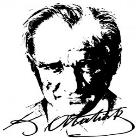 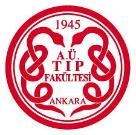 Aralık 2017 AÜTF Halk Sağlığı Stajı Elmadağ İntern Grubu Okulda Bağışıklama
23.12.2017
AÜTF Halk Sağlığı Staj Sonu Sunumu
36
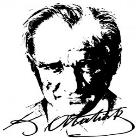 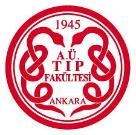 Aralık 2017 AÜTF Halk Sağlığı Stajı Elmadağ İntern Grubu Okulda Bağışıklama
23.12.2017
AÜTF Halk Sağlığı Staj Sonu Sunumu
37
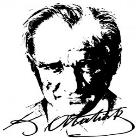 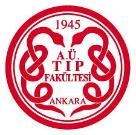 Aralık 2017 AÜTF Halk Sağlığı Stajı Elmadağ İntern Grubu KETEM’de
23.12.2017
AÜTF Halk Sağlığı Staj Sonu Sunumu
38
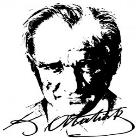 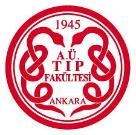 Stajın Bana Katkıları
TSM yönetmeliğini inceledim, İlçe Sağlık Müdürlüğünün görev ve sorumlulukları hakkında bilgi edindim.
VSD, KETEM ve AÇS-AP kurumlarına yapılan ziyaretlerde, kurumlardaki uygulamalarda izleyici olarak bulundum.
Ankara Tabip Odasına yapılan ziyaretle bir hekim olarak memuriyetle ilgili bilmem gereken hak ve sorumluluklarım hakkında bilgiler edindim.
Elmadağ TSM’nin kayıt tutma ve verilerin işlenmesi konusunda yetersiz olduğunu gördüm. 
Elmadağ TSM’de  okul bağışıklaması uygulamasına, avm denetimine katıldım. Çeşme suyundan örnek alınması ve klor ölçülmesini öğrendim.
Ketem’de sigara ve kolorektal-meme ca hakkıda bilgilendirme toplantılarına katıldım. Meme muayenesi, pap-smear örneği alınması, gaitada gizli kan alınması uygulamalarına katıldım.
23.12.2017
AÜTF Halk Sağlığı Staj Sonu Sunumu
39
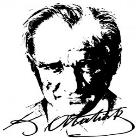 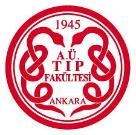 Teşekkür
Öncelikle beni dinlediğiniz için siz değerli dinleyicilerime,
Elmadağ’da beraber çalıştığımız Dr. Bünyamin Abimize, Elmadağ intern ekibine, TSM’de bana yardımcı olan çalışanlara,
Son olarak tabi ki; bize yalnızca sunum hakkında değil pek çok konuda danışmanlık yapan hocamız Prof. Dr. Ahmet Saltık’a ve bütün hocalarıma teşekkür ederim…
23.12.2017
AÜTF Halk Sağlığı Staj Sonu Sunumu
40
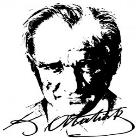 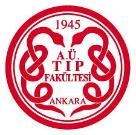 KAYNAKÇA
https://www.iktisatsozlugu.com/nedir-713-DEMOGRAF%C4%B0#.Wh2TSlVl-M8,23.12.2017
http://ahmetsaltik.net/arsiv/2017/09/SAGLIK_DUZEYI_OLCUTLERI-1.pdf,yansı 68-69,23.12.2017
http://ahmetsaltik.net/arsiv/2017/09/SAGLIK_DUZEYI_OLCUTLERI-1.pdf ,yansı 70, 23.12.2017
http://www.elmadag.bel.tr/elmadag.aspx?SayfaId=1, 23.12.2017
http://www.elmadagpomem.pol.tr/Sayfalar/okulumuz.aspx, 23.12.2017
http://www.unfpa.org/data/world-population-dashboard , 23.12.2017
23.12.2017
AÜTF Halk Sağlığı Staj Sonu Sunumu
41
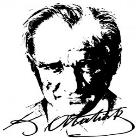 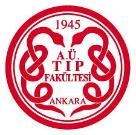 KAYNAKÇA-2
http://www.unfpa.org/data/world-population/TR, 23.12.2017
http://www.tuik.gov.tr/UstMenu.do?metod=temelist, 23.12.2017
http://www.tuik.gov.tr/UstMenu.do?metod=temelist, 23.12.2017
http://www.tuik.gov.tr/PreHaberBultenleri.do?id=13140, 23.11.2017
http://www.tuik.gov.tr/PreHaberBultenleri.do?id=24638, 23.11.2017
http://www.tuik.gov.tr/ilGostergeleri/iller/ANKARA.pdf, 23.12.17
https://www.nufusu.com/ilce/elmadag_ankara-nufusu, 23.12.2017
https://www.nufusu.com/ilce/elmadag_ankara-nufusu,23.12.2017
http://ahmetsaltik.net/arsiv/2017/09/SAGLIK_DUZEYI_OLCUTLERI-1.pdf (yansı 77,88,96,108),23.12.2017
23.12.2017
AÜTF Halk Sağlığı Staj Sonu Sunumu
42